Федеральное государственное бюджетное образовательное учреждение высшего образования «Красноярский государственный медицинский университет имени профессора В.Ф. Войно-Ясенецкого»Министерство здравоохраниения Российской ФедерацииФармацевтический колледж
Принципы создания безопасной окружающей среды
Выполнила: студентка 208-1гр 
Ондар Чойгаана
Проверила: Черемисина А.А.
Красноярск - 2020
С рождением ребенка помимо множества бытовых забот молодым родителям добавляется также и большая мера ответственности за своего малыша. Отныне в доме должна появиться новая среда безопасности для ребенка. Задачей родителей становится еще и проблема сохранения ребенка от травмирования и несчастного случая на всех этапах его взросления и достижения совершеннолетия. На первых месяцах жизни за новорожденным нужен круглосуточный присмотр.
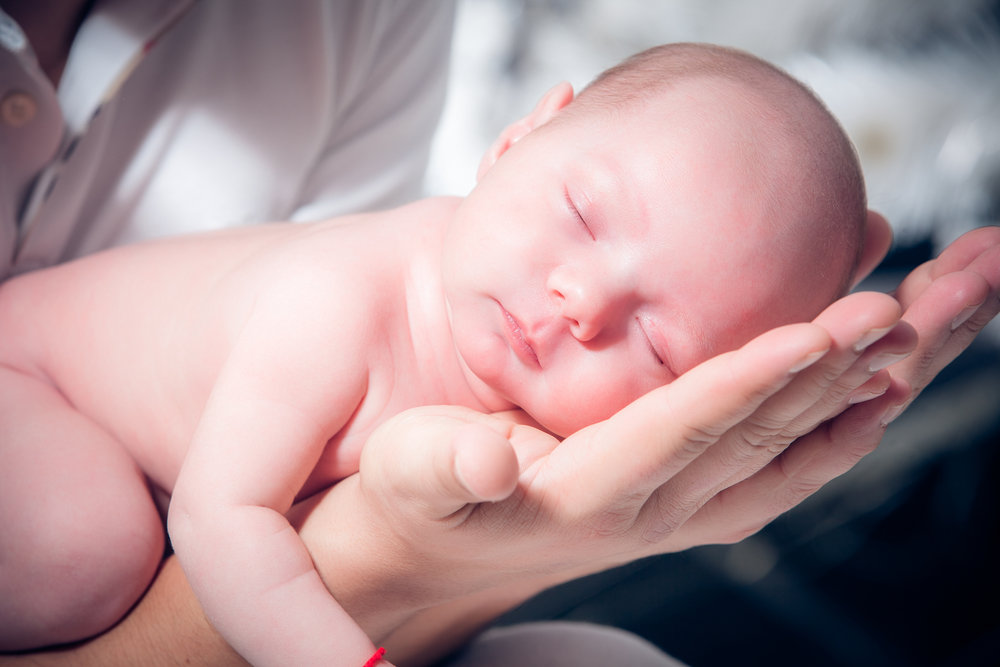 Безопасная среда для младенца
Младенца нельзя оставлять ни на секунду, например, на пеленальном столе или на диване во время пеленания. Это лишь, кажется, что малыш еще беспомощен и не сможет самостоятельно переворачиваться и оказаться на краю стола или кровати, что может привести к его падению с высоты.
Нужно:
 Во-первых, класть младенца на середину поверхности стола      или дивана;
 Во-вторых, не забывайте фиксировать его, подпирая подушкой или краями одеяла, если вы отлучаетесь даже на несколько секунд.
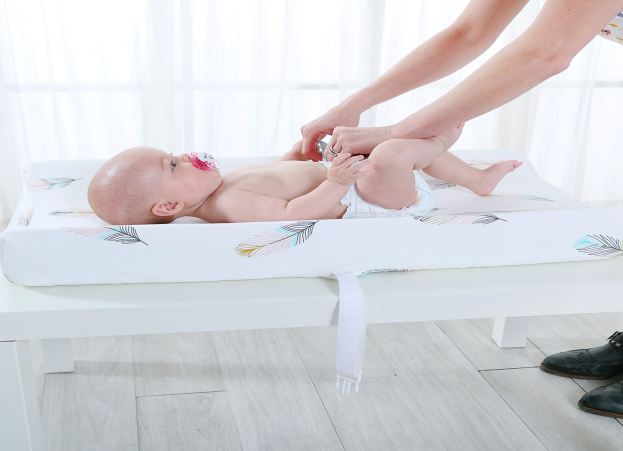 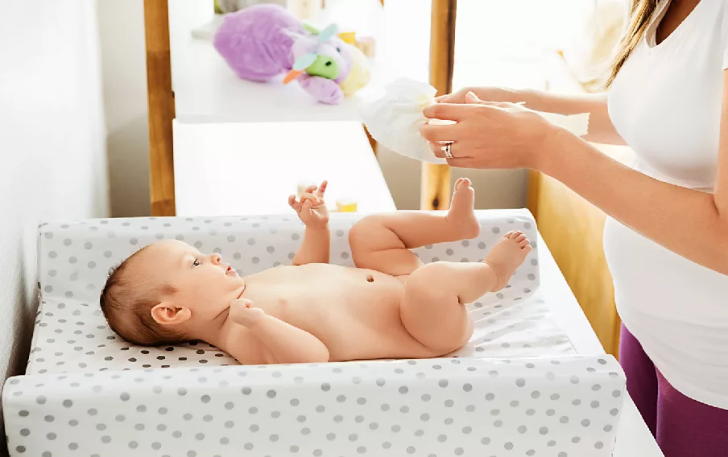 Безопасная среда для младенца
Единственный способ выяснить, какие потенциальные угрозы таятся в помещениях, доступных для малыша, научившегося ползать и ходить, — это увидеть их своими глазами.
Опуститесь на колени и буквально проползите весь дом, обращая внимание на розетки, провода, крупные предметы мебели, другие объекты, стоящие на полу или на высоте роста годовалого ребенка.
Имейте в виду: лестницы, кровати, журнальные столики, диванные подушки — рано или поздно все это пойдет в дело, когда малышу понадобится взобраться повыше, чтобы дотянуться до заинтересовавшего его предмета.
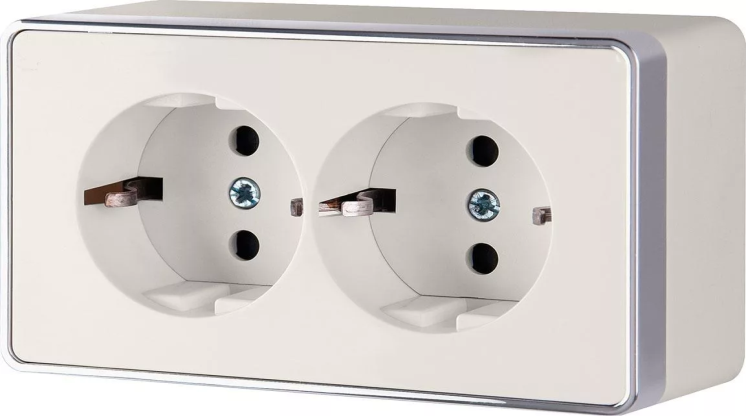 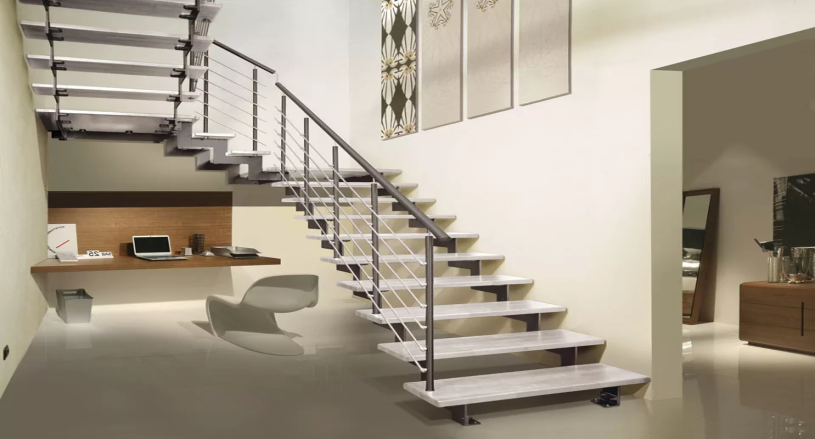 Если ребенок перерос детскую кроватку (может перелезть через спинку, даже когда матрас находится в самой нижней позиции), переведите его в другую кровать с низким днищем. Оборудуйте новое место для сна съемными перилами (решеткой, бампером), а на пол положите мягкий коврик.
Как и во всех остальных случаях, храните под надежным замком или на верхних полках косметику, лекарства, ювелирные украшения.
Монеты, камушки, некрупная мозаика, детали от конструктора, предметы для рукоделия, строительная и канцелярская мелочь — все мелкие вещи должны переместиться на самые высокие и дальние полки шкафов.
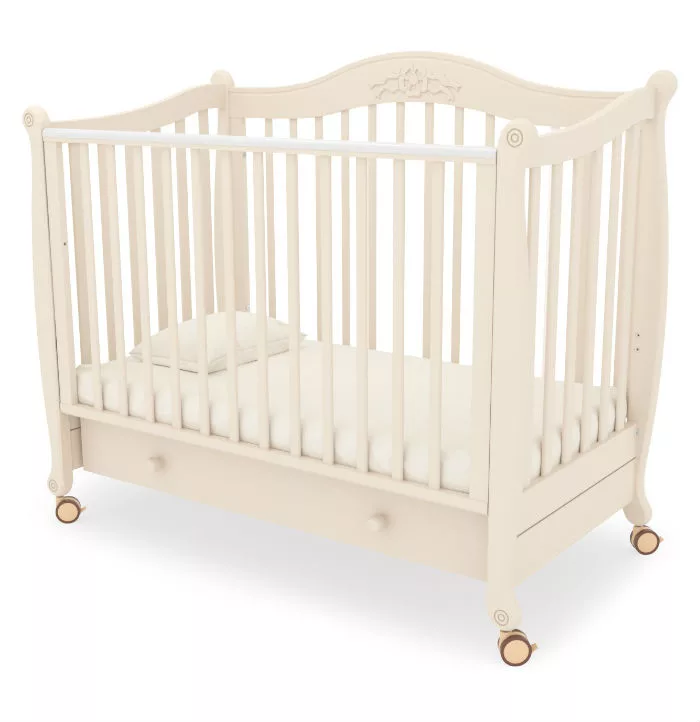 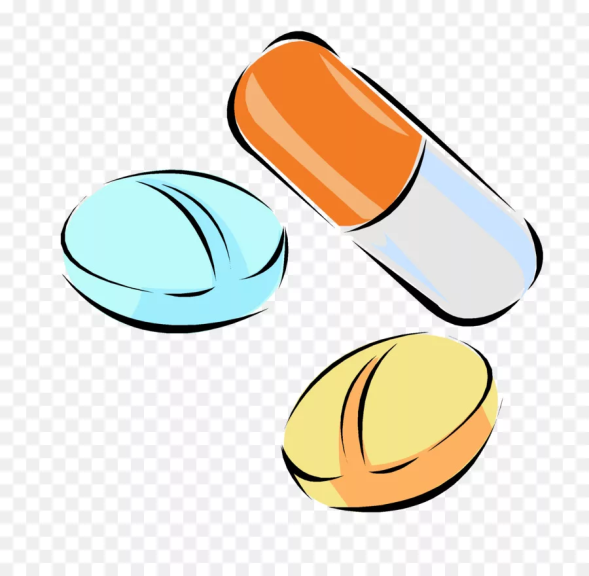 Безопасная среда для ребенка
Межкомнатные двери должны иметь фиксаторы, предотвращающие травмы пальцев, окна и дверцы на мебели и бытовой технике — блокираторы, не позволяющие ребенку открыть их. Помните: москитные сетки — защита от мелких насекомых, а не от падений из окон.
Во избежание ожогов горячей водой выставьте на домашнем водонагревателе или газовой колонке рекомендованную производителем температуру.
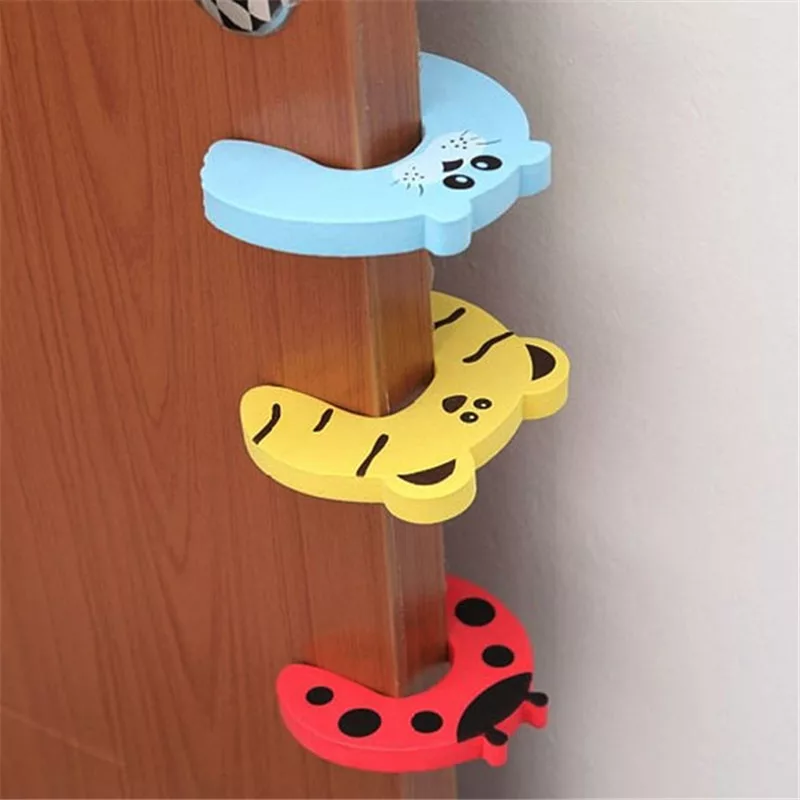 Безопасная среда для ребенка
Никогда не оставляйте ребенка на кухне без присмотра, а вместе с ним горячую посуду, еду и напитки: ожоги — одна из самых распространенных домашних детских травм. Не ходите с горячими предметами в руках в присутствии свободно перемещающегося малыша: посадите его в детское кресло, манеж, или пусть он какое-то время побудет за воротами.
Не оставляйте ребенка в детском кресле для кормления без присмотра, даже если он пристегнут.
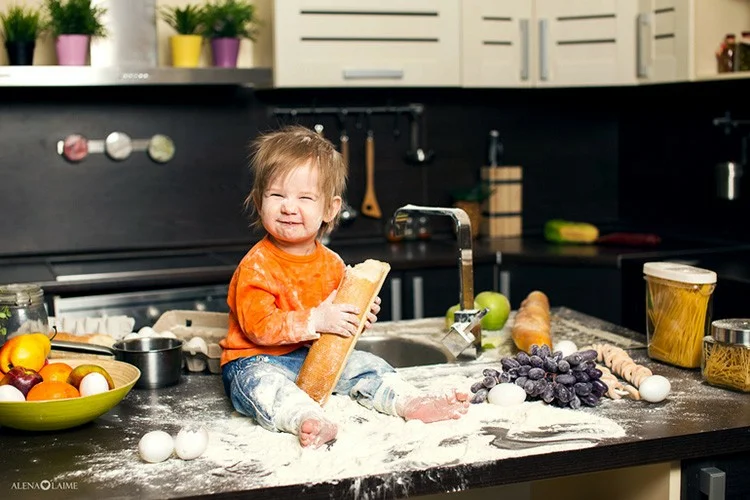 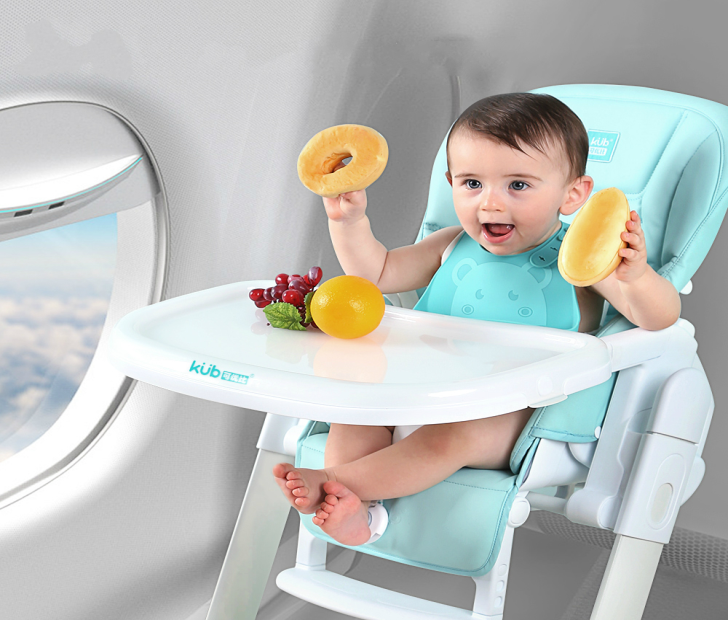 Спасибо за внимание!!!